SeatGeek
MI 472 Case study
Poll
How many have heard of SeatGeek?

How many people have used Ticketmaster, LiveNation, or StubHub to buy tickets?

How many people think they overpaid using one of these sites?
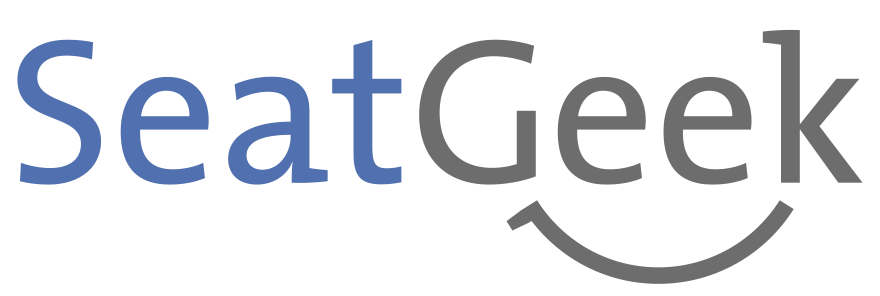 Free, Online Ticket Aggregator for live events
Founded in 2009 by Russ D'Souza and Jack Groetzinger
Two dudes from Dartmouth
What is an Aggregator?
Definition: a website or program that collects related items of content and displays them or links to them
Think of KAYAK or Google Shopping
StubHub is a marketplace
Users sell tickets to other users
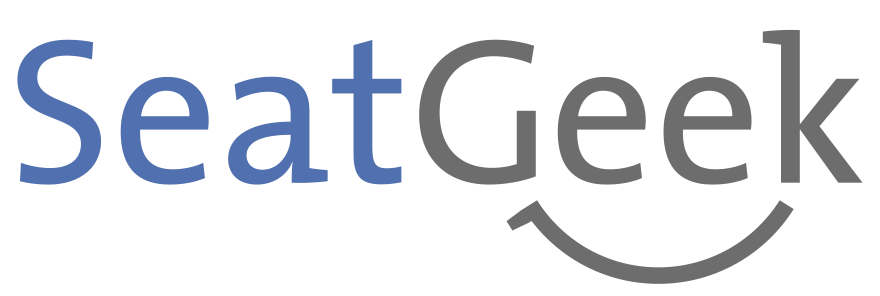 SeatGeek does not sell tickets directly 
Links users to trusted third party vendors (other websites) 
All vendors on SeatGeek are verified and offer 100% customer guarantee
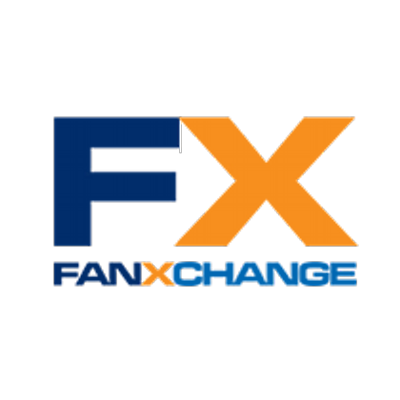 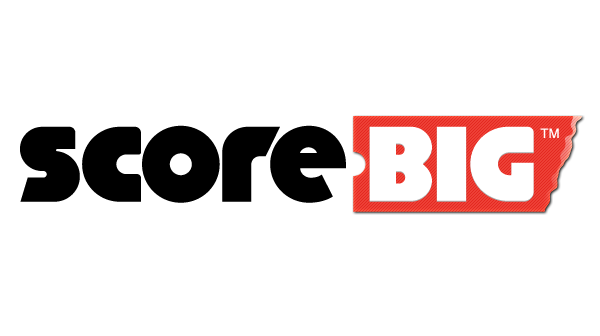 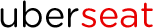 Why is it special
Cost & time efficient
Deal Score algorithm 
Ranks ticket (0-100) on price and location
Detailed interactive maps
Seat View
Simple UI
Mobile oriented
So how do they make $$$
Two methods
They charge the vendors (who you buy from) an 8-10% part of the ticket sale
Minor advertising on website and app
Financial progress
Made 13m in revenue in 2013
Made ~27m in revenue in 2015

Investors backed them up with $62m in 2015

Created their own marketplace to compete directly with ticketmaster, StubHub
Tutorial
https://seatgeek.com/